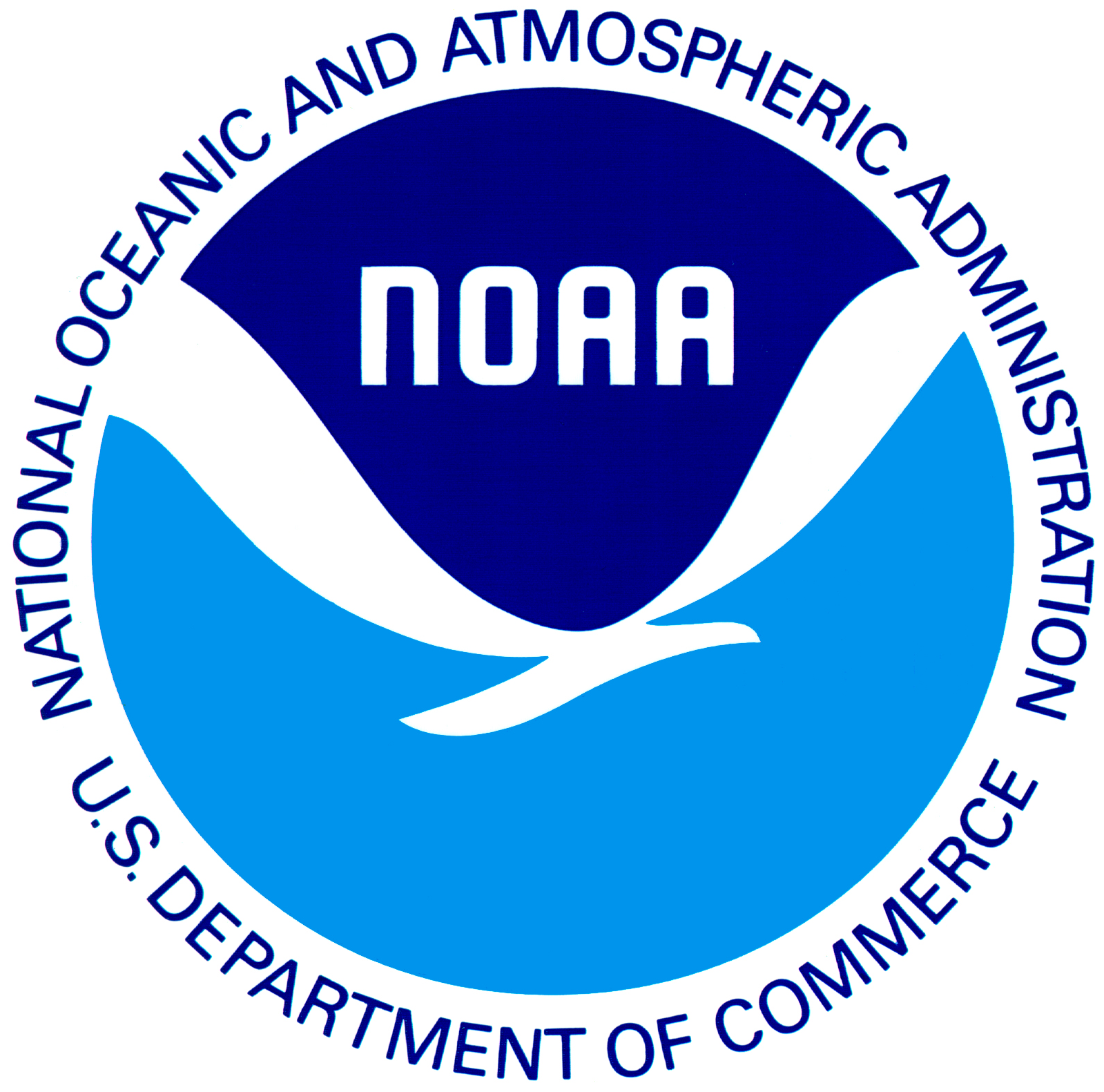 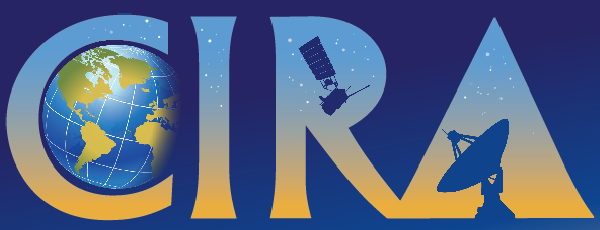 A Possible Relationship Between Total Lightning and Non-Supercell Tornadogenesis 
Ed Szoke1,2, Dan Bikos1, Geoffrey Stano3, Pat Kennedy4, Steve Rutledge4, Robert Kleyla5, 
Dave Barjenbruch5, Robert Glancy5, Robert Cox6 and Rebecca Mazur6 
1Cooperative Institute for Research in the Atmosphere (CIRA), Fort Collins, CO
2NOAA/Earth System Research Laboratory (ESRL)/Global Systems Division (GSD), Boulder, CO (email edward.j.szoke@noaa.gov)
3NASA/SPoRT, Huntsville, AL
4Colorado State University, Fort Collins, CO
5National Weather Service, Boulder Weather Forecast Office
6National Weather Service, Cheyenne Weather Forecast Office
Total lightning will be available from GOES-R.  Until recently, ground-based measurements of total lightning were restricted to special arrays available at selected locations across the U.S.  These arrays can be used to demonstrate potential applications of total lightning to forecasters.  SPoRT has been involved in such an effort for many years using the Lightning Mapping Array (LMA) in Alabama.  Colorado State University (CSU) operates an LMA that covers northeastern Colorado into southeastern Wyoming, within the forecast areas of the Boulder and Cheyenne National Weather Service (NWS) Weather Forecast Offices (WFOs).  Working with SPoRT and CSU, data from the Colorado (CO) LMA has been available to these WFOs for over two years.  One potential application of total lightning data that we speculated might be possible was in helping to diagnose non-supercell tornadogensis.  This poster details what we have learned so far.
Total lightning at the BOU & CYS WFOs
- Began with Geoffrey Stano’s visit in Apr 2013
     - Visited Spring Workshops at both WFO
      - Explained the concept of total lightning 
      - And how it is related to severe storms
             - Key is the relationship between amount of total 
                lightning and updraft strength
 - Why single out non-supercell tornadoes?
      - Because the updraft is the key to the development 
        of a non-supercell tornado 
             - As shown by previous research – see below
The Denver International Airport (DIA) non-supercell tornado of 13 June 2013
                        Excellent documentation with total lightning & radar data
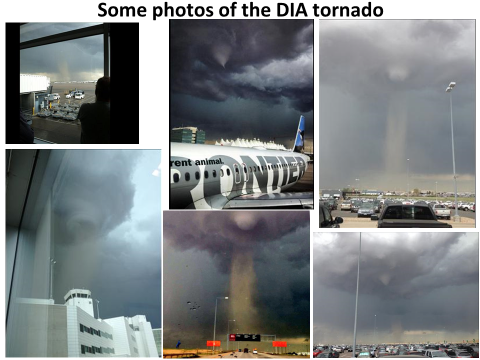 Track of the tornado across DIA
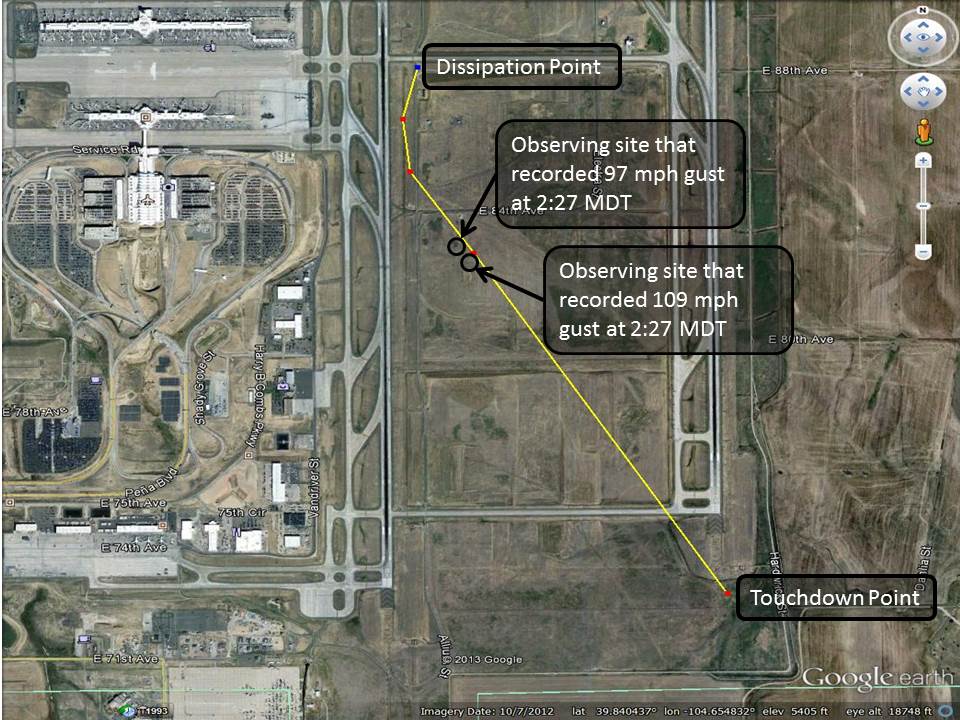 ~20:36 MDT
How non-supercell tornadoes form:
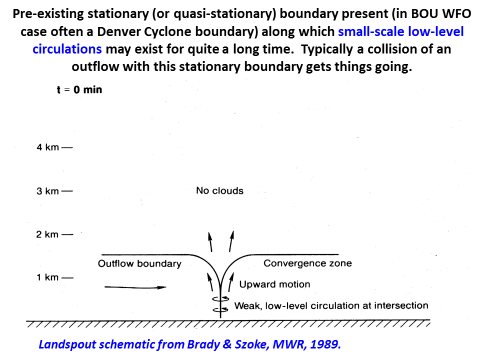 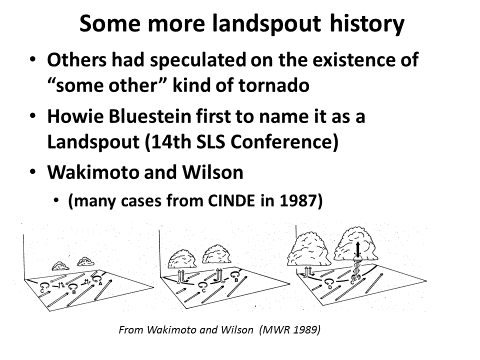 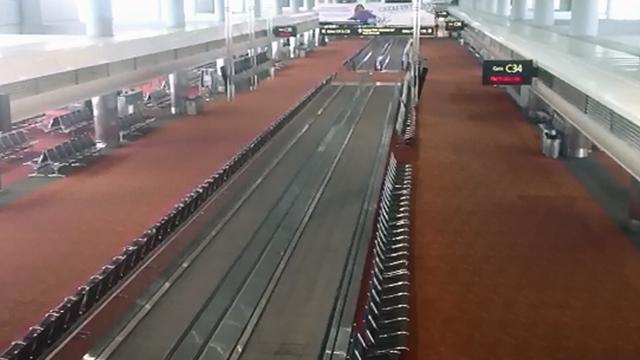 Empty DIA concourse at midday!  All terminals were evacuated (except for Howie Bluestein)
~2:21 MDT
Stage 1
Set-up on 18 June: Denver cyclone surface boundary in place near DIA (good correlation with non-supercell tornadoes in June!)
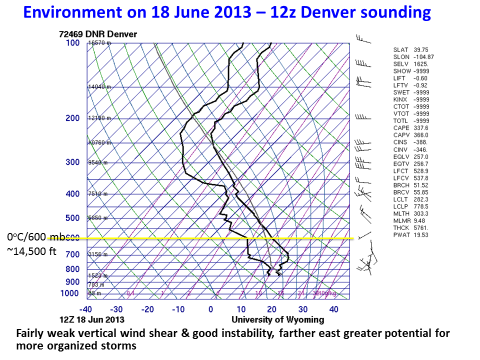 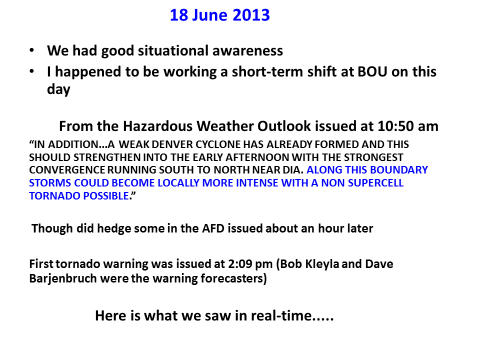 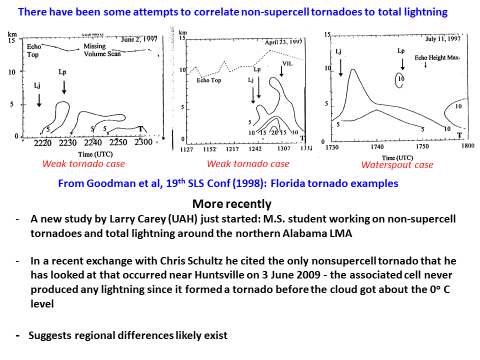 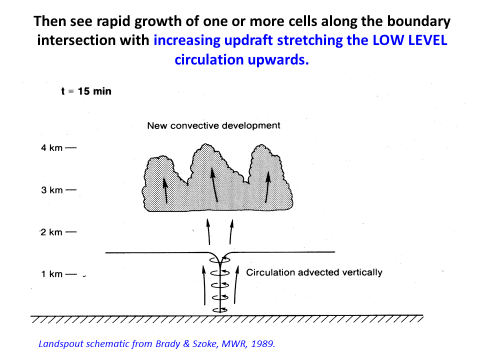 Stage 2
What we saw in real-time: radar with CO LMA situational awareness display from CSU website
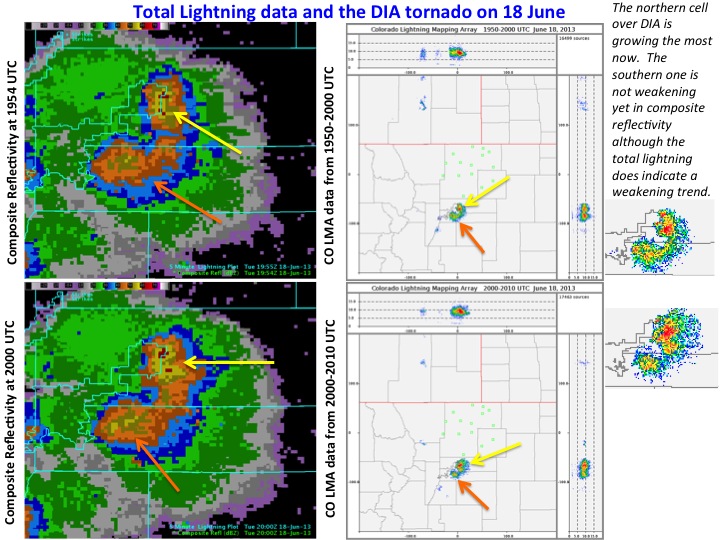 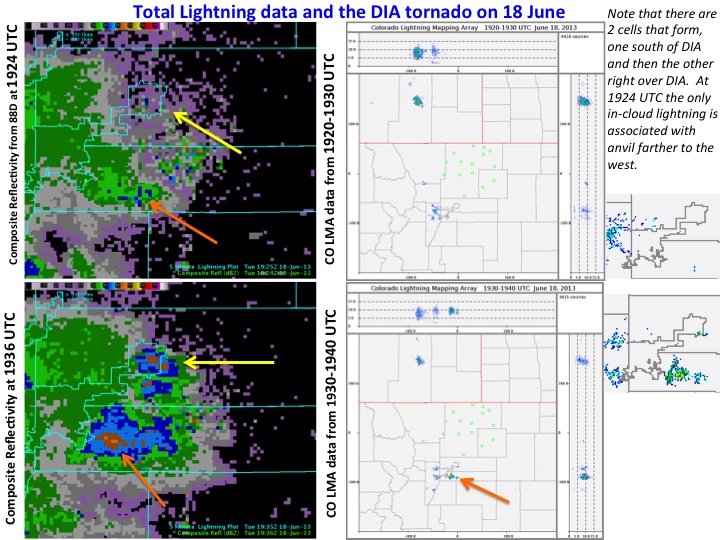 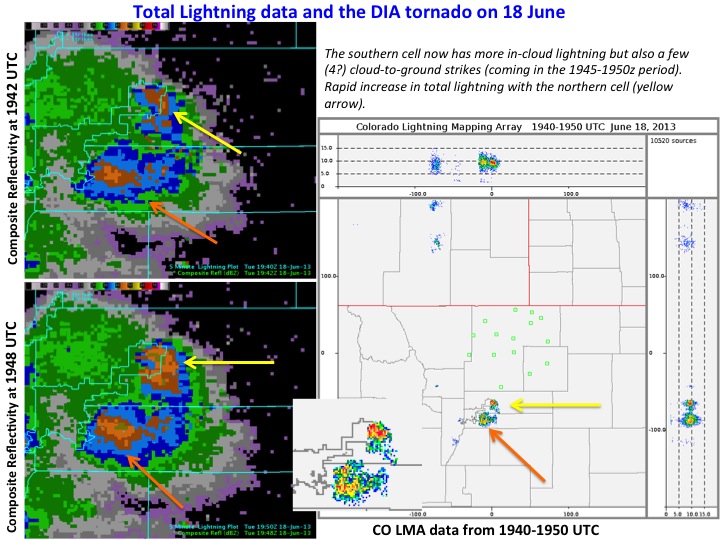 And at the NWA Conference in October:
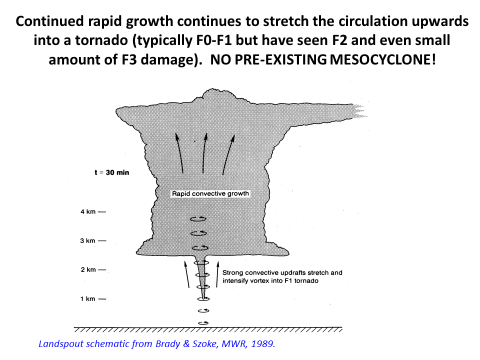 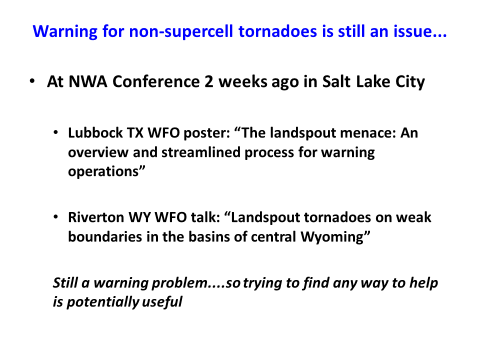 Stage 3
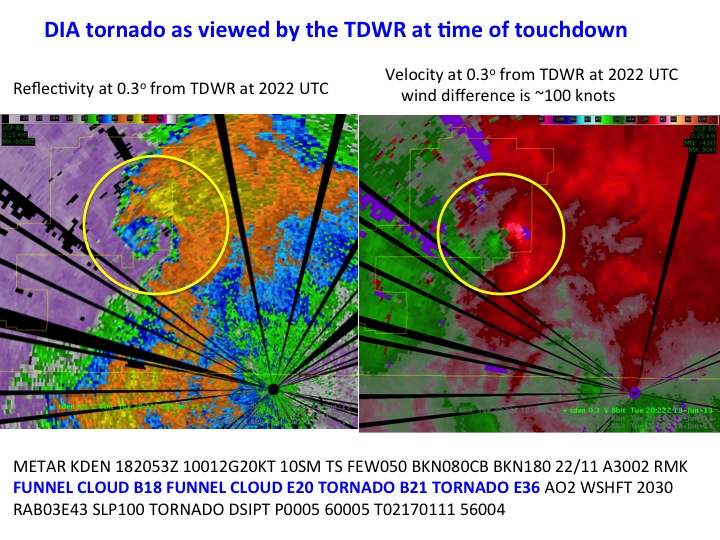 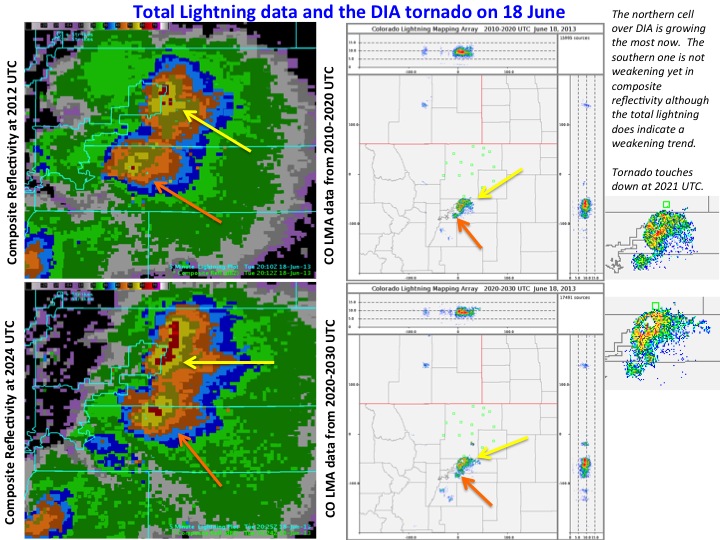 Summary:
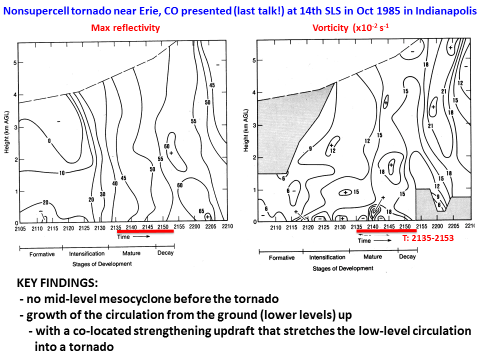 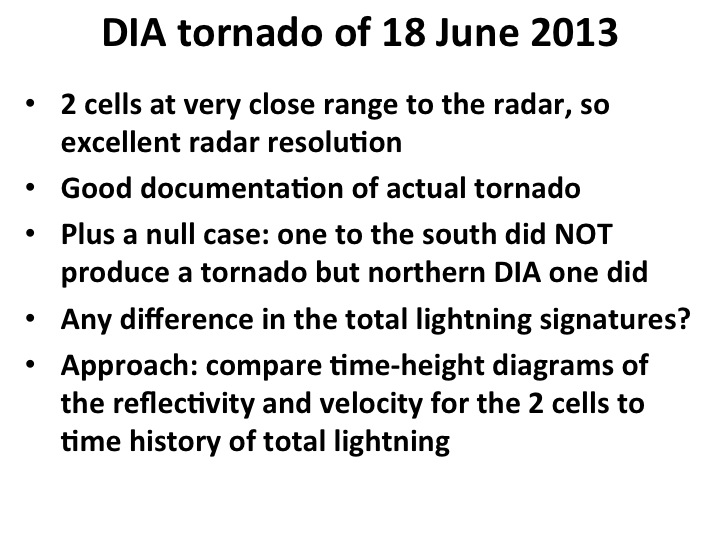 Above schematic is based on the study of the Erie, Colorado non-supercell tornado that occurred on 26 Jul 1985 – the first case documented with Doppler radar data (time-height results shown in this figure to the right).

For the 18 June DIA case we construct similar time-height cross-sections (shown below)
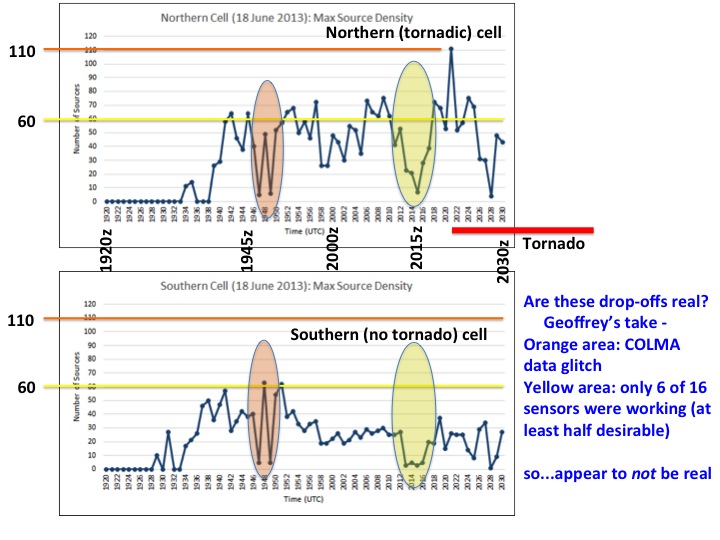 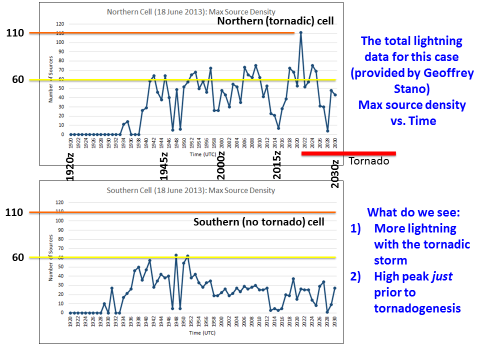 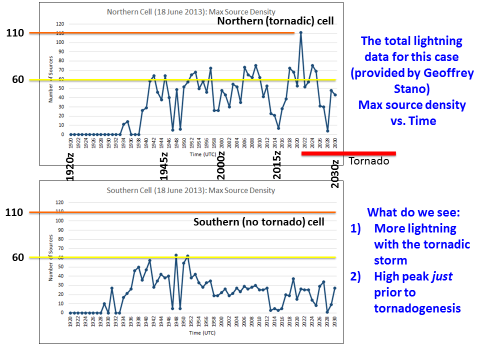 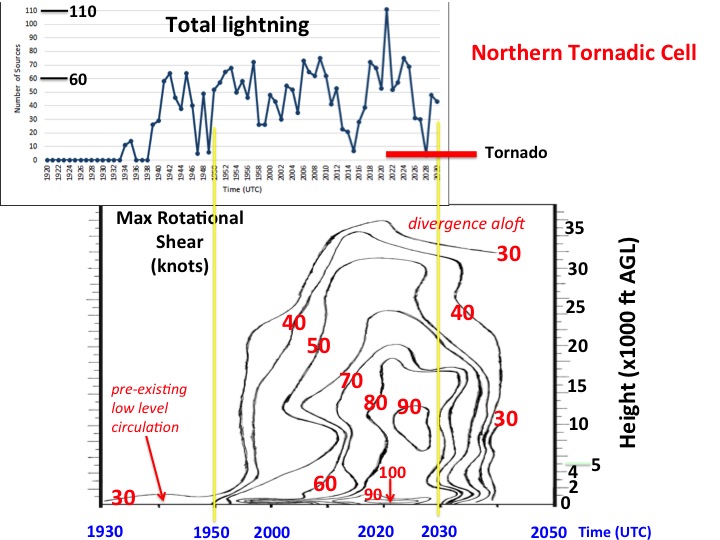 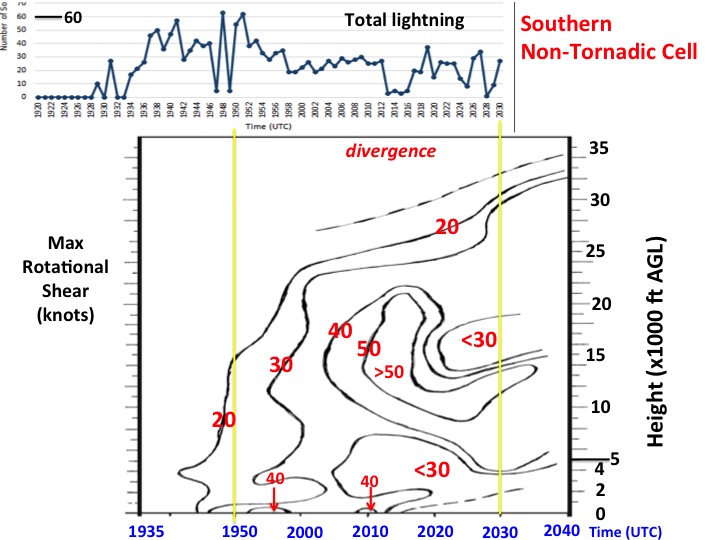 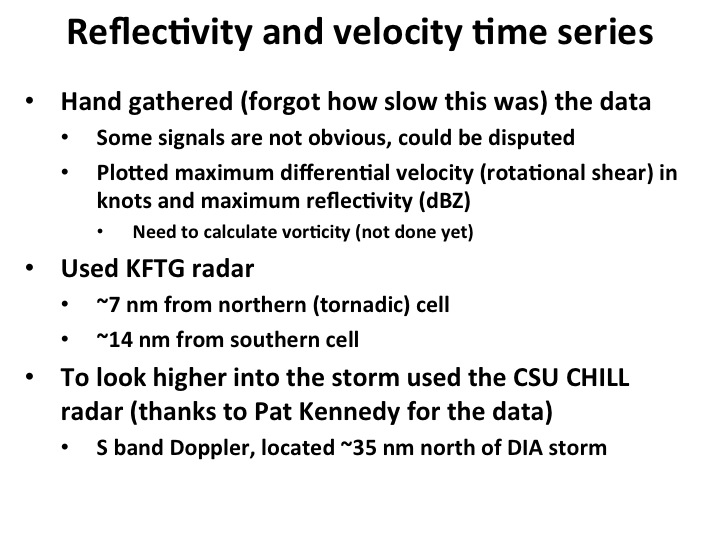 Height (x1000 ft AGL)
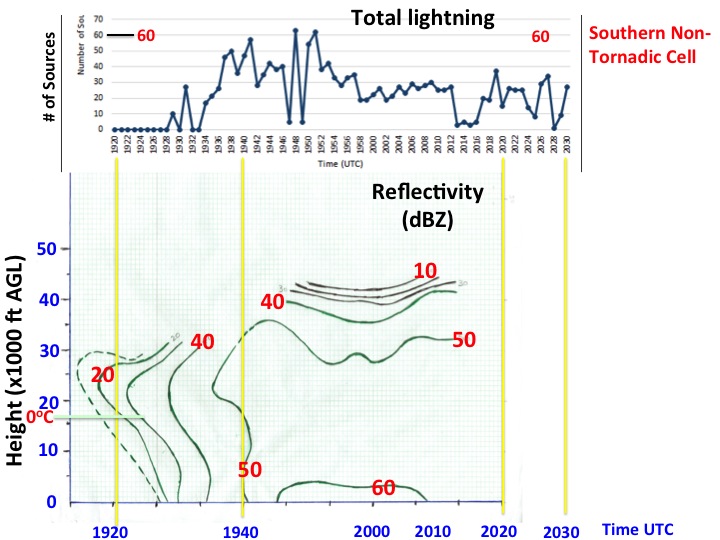 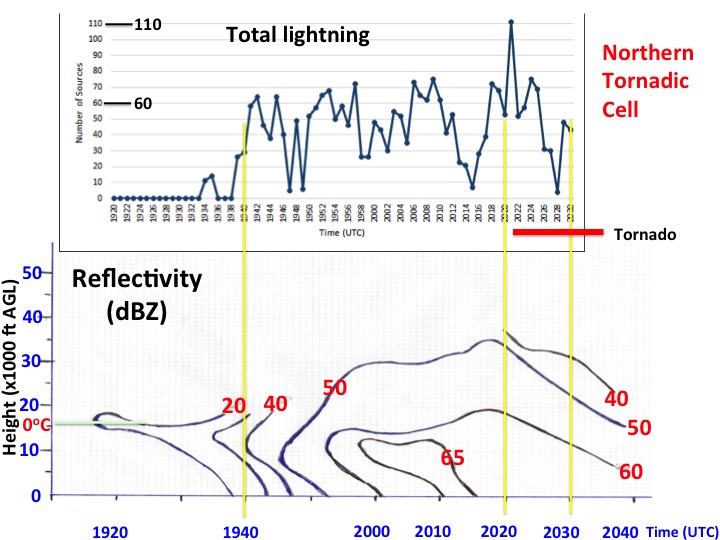 Summary, conclusions and future work
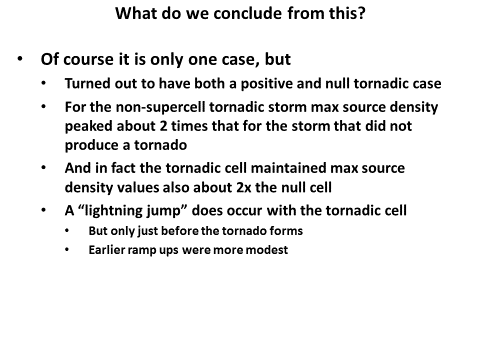 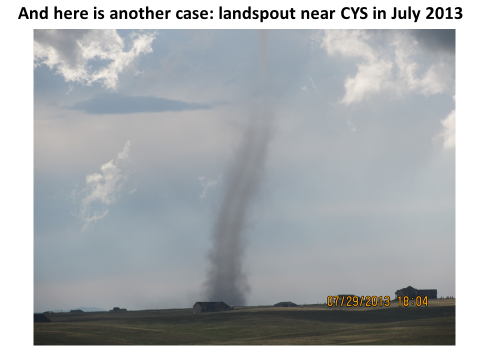 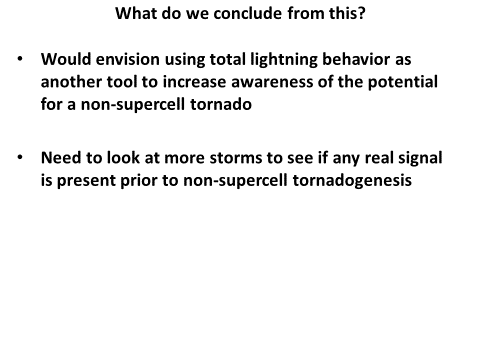